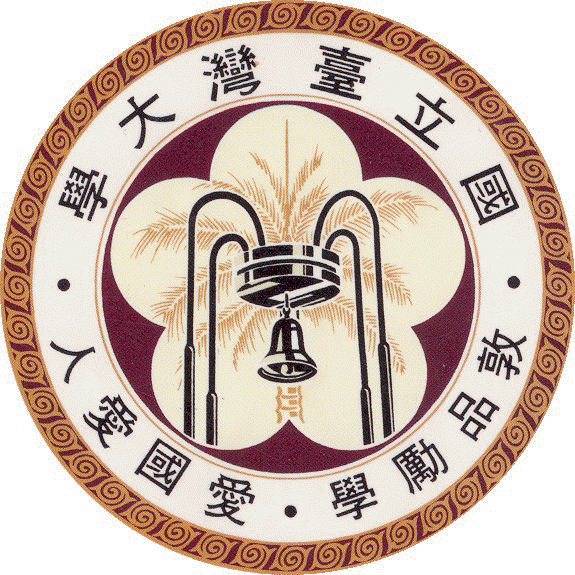 The early introduction of dynamic programming into computational biology
第1組 R02922113 謝名宣
R02922064 黃宥勝
R02922077 黃志恒
R02945040 王亮之
Reference
The early introduction of dynamic programming into computational biology. 
David Sankoff 2000 Bioinformatics, 16 , 41-47.
Outline
Introduction
Dynamic programming for sequence comparison
Multiple alignment and phylogeny
Secondary structure
Introduction
Introduction of writer
David Sankoff
David Sankoff currently holds the Canada Research Chair in Mathematical Genomics at the University of Ottawa. 
He studied at McGill University, doing a PhD in Probability Theory with Donald Dawson. He joined the new Centre de recherches mathématiques (CRM) of the University of Montreal in 1969 and was also a professor in the Mathematics and Statistics Department from 1984–2002. 
He is one of the founding fathers of bioinformatics whose fundamental contributions to the area go back to the early 1970s.
Introduction of writer
In 1971, Cedergren asked Sankoff to find a way to align RNA sequences. Sankoff knew little of algorithm design and nothing of discrete dynamic programming, but as an undergraduate he had effectively used the latter in working out an economics problem matching buyers and sellers. The same approach worked with alignment.
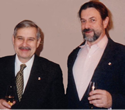 Introduction
In 1994-1995, DIMACs sponsored a theme year on computational biology.
As a participation in a workshop which organized by Alberto Apostolico and Raffaele Giancarlo, Sankoff led to consider some of the early interactions in the field now known as computational biology.
After reading a paper by Walter Goad on the impact of Stanislaw Ulam in this field, puzzled Sankoff  greatly.
Introduction
Ulam: ’I started all this’.
Introduction
Sankoff had also read a joint interview of Ulam and Mark Kac, led him to reflect on this misperception on the part of Ulam, and to crystallize the realization that ironically, Kac, his colleague of many year, had play a crucial in the earliest development of the field.
This paper is dedicated to the memory of Mark Kac.
Introduction
In this article, Sankoff will draw on his recollections of the earliest phases of the field to describe how certain fundamental ideas found their ways into the vernacular of the computational biologist.
Dynamic programming for sequence comparison
Longest common subsequence
Longest common subsequence
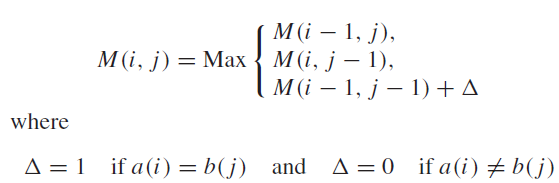 Longest common subsequence
initial condition
M(i,0) = M(0,j) = 0
The length of the longest common subsequence
M(m,n)
All longest common subsequence
Traceback routine on the matrix M
Edit distance
Stanislaw Ulam
Sequence comparison problem
Dynamic Programming-Sellers
Maximum matching
Cubic computing time
Can be done in quadratic time
Edit distance
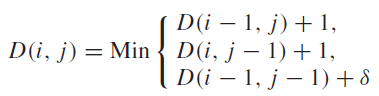 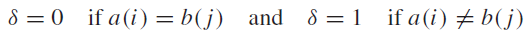 Edit distance
initial condition
D(i,0) = D(0,i) = i
The edit distance between the two sequences
D(m,n)
All appropriate sets of edit steps
Traceback routine on the matrix D
Generalization
A different weight s>0




The  longest common subsequence problem and the shortest edit distance problem become essentiall identical
When s≧2
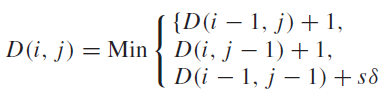 Optimal local alignment
Smith and Waterman
Dynamic Programming
Simple
Not-obvious
Optimal local alignment
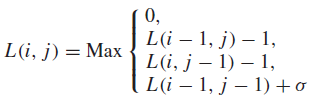 Optimal local alignment
Multiple alignment and phylogeny
Multiple alignment and phylogeny
Cedergren and Sankoff became interested in assessing the relative rates of 12 possible substitution mutations among the four based {A,C,G,U}
Idea:
Isolate each position in the RNA
Count the number of mutations
Combine the data of all positions
Multiple alignment and phylogeny
Multiple alignment and phylogeny
Sankoff published a short paper with Cedergren and his student Cristiane Morel (Sankoff et al., 1973)
Significant of the paper
Mutation frequencies
Reconstruction of the ancestral sequence
Formal algorithm for multiple sequence alignment
Multiple alignment and phylogeny
Sankoff rushed off a manuscript containing this algorithm to Mark Kac, and requested him to communicate it to PNAS
After waiting for 6 month for a reply from Kac…
Not good enough for some cases
Should optimize the tree topology simultaneously
Published his algorithm elsewhere (Sankoff, 1975)
Secondary  structure
Secondary  structure
Stem
Given two regions：
a(i),…..,a(i+h)
a(j),…..,a(j-h)
For h=0,……k
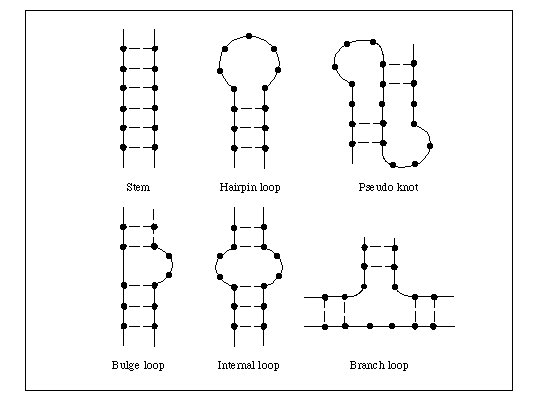 a(i+5)
a(j-5)
a(i+4)
a(j-4)
a(i+3)
a(j-3)
a(i+2)
a(j-2)
a(i+1)
a(j-1)
a(i)
a(j)
Secondary  structure
R-loops
Given a(ir),….., a(kr) are all unpaired
For r=1,…..,R 

R= 1 = Hairpin
R= 2 = Interior loop
R ≥ 3 = Multiple loop
Special case
   ex:bugle (R=2)
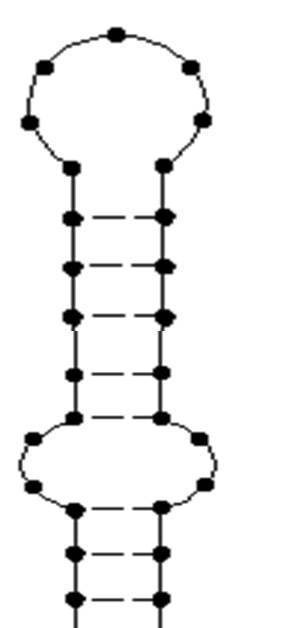 R=1
a(i1)
a(k1)
R=2
a(k2)
a(i2)
Secondary  structure
R-loops
Given a(ir),….., a(kr) are all unpaired
For r=1,…..,R 

R= 1 = Hairpin
R= 2 = Interior loop
R ≥ 3 = Multiple loop
Special case
   ex:bugle (R=2)
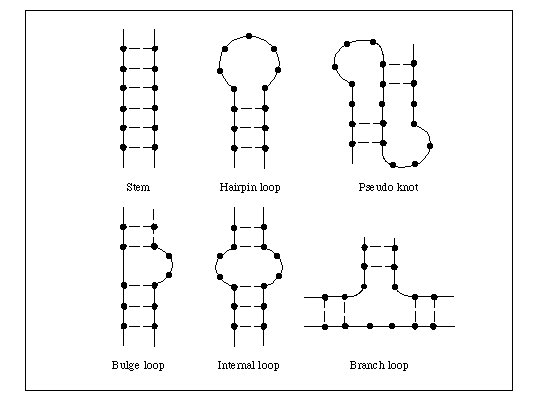 Secondary  structure
Secondary struture stems disrupted only by bugles and other interior loops could be detected by dynamic programming comparison.

Sankoff devised an iterative algorithem.But the method turn out to be very dependent on the crude energy estimates at the time.(1976)
Secondary  structure
A single-pass dynamic programming algorithm was published by Ruth Nussinov. (1978)

Michael Zuker wrote a very effective and wide disseminated program based on the Nussinov’s principle. (1981)

Mark Kac invited him to gaive a talk at Rockefeller University and re-stimulated his interest in secondary structure.
Secondary  structure
The dynamic programming recurrence fundamental to folding may be represented as:




simutaneously solving the folding and mutiple alignment problems.  (1985)
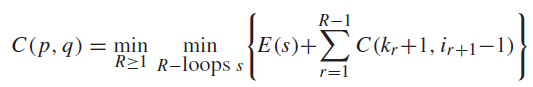 Thanks for your listening